there is / are ~
no
class
name
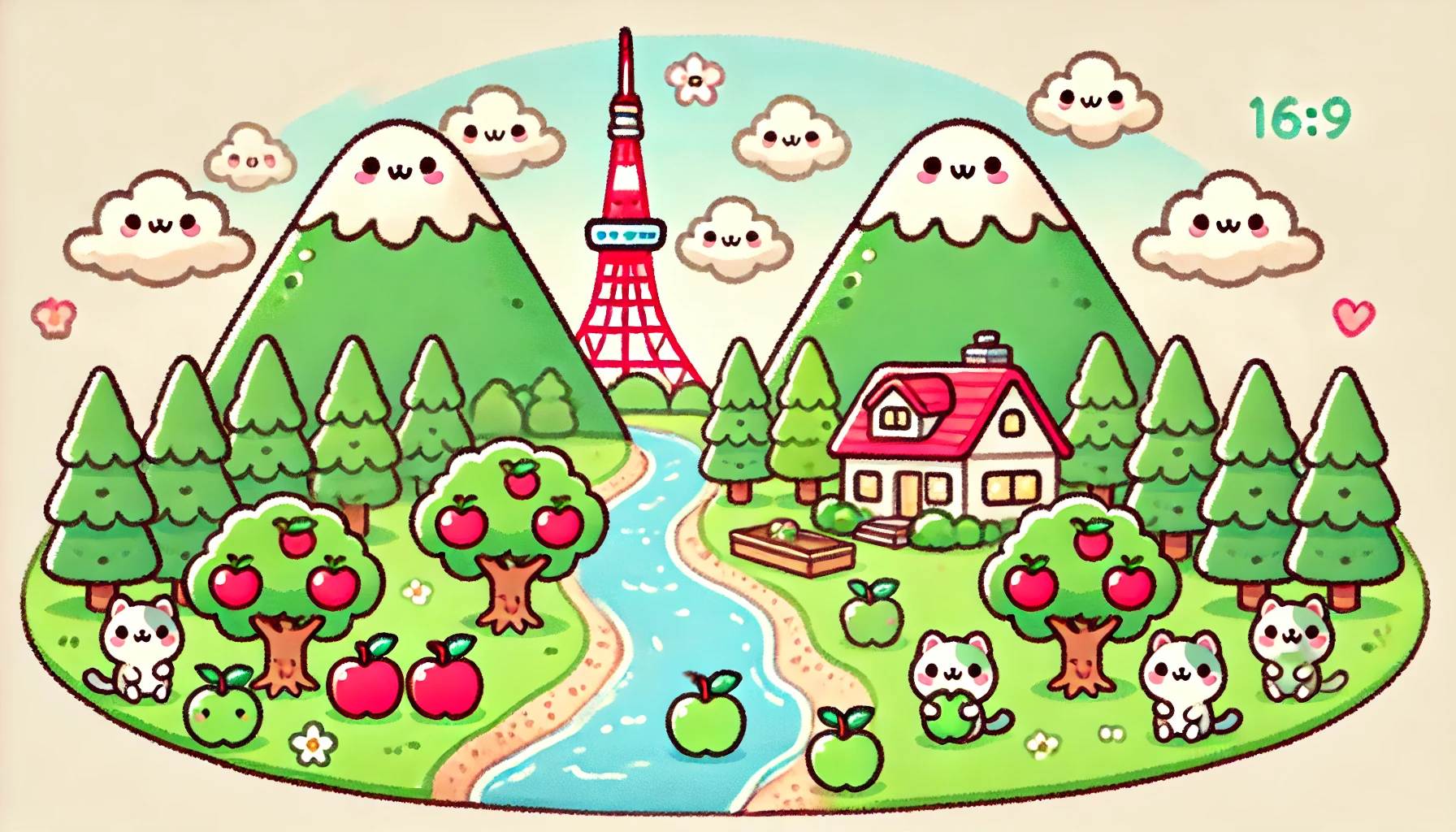 (       )  (       )  two mountains.
(       )  (       )  a river between the two mountains.
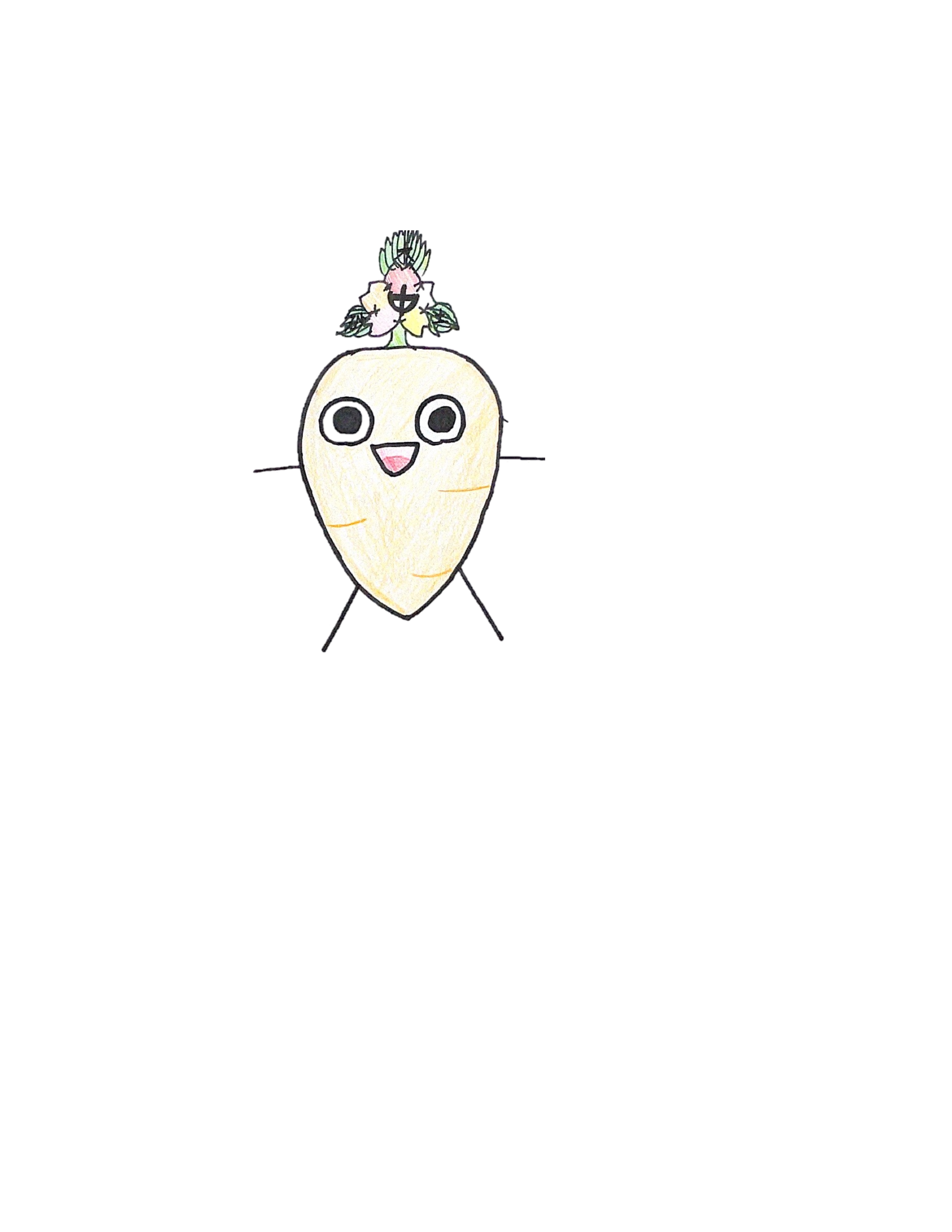 There is / are 〜の後に
固有名詞は置くことができないんだよ。
(        )  (        )   three apple trees by the river.
(        )  (        )   is apple in the river.
(        )  (        ) (        ) big house on the right side of the river.
(        )  (        ) (        ) cats on the right side of the river.
(        )  (        ) (        ) cat on the left side of the river.
(        )  (        )   eight clouds in the sky.Tokyo Tower (        ) (        ) the two mountains.